Plaque assay WT BW25113 – λ; Herring sperm DNA (1)
100
10-5
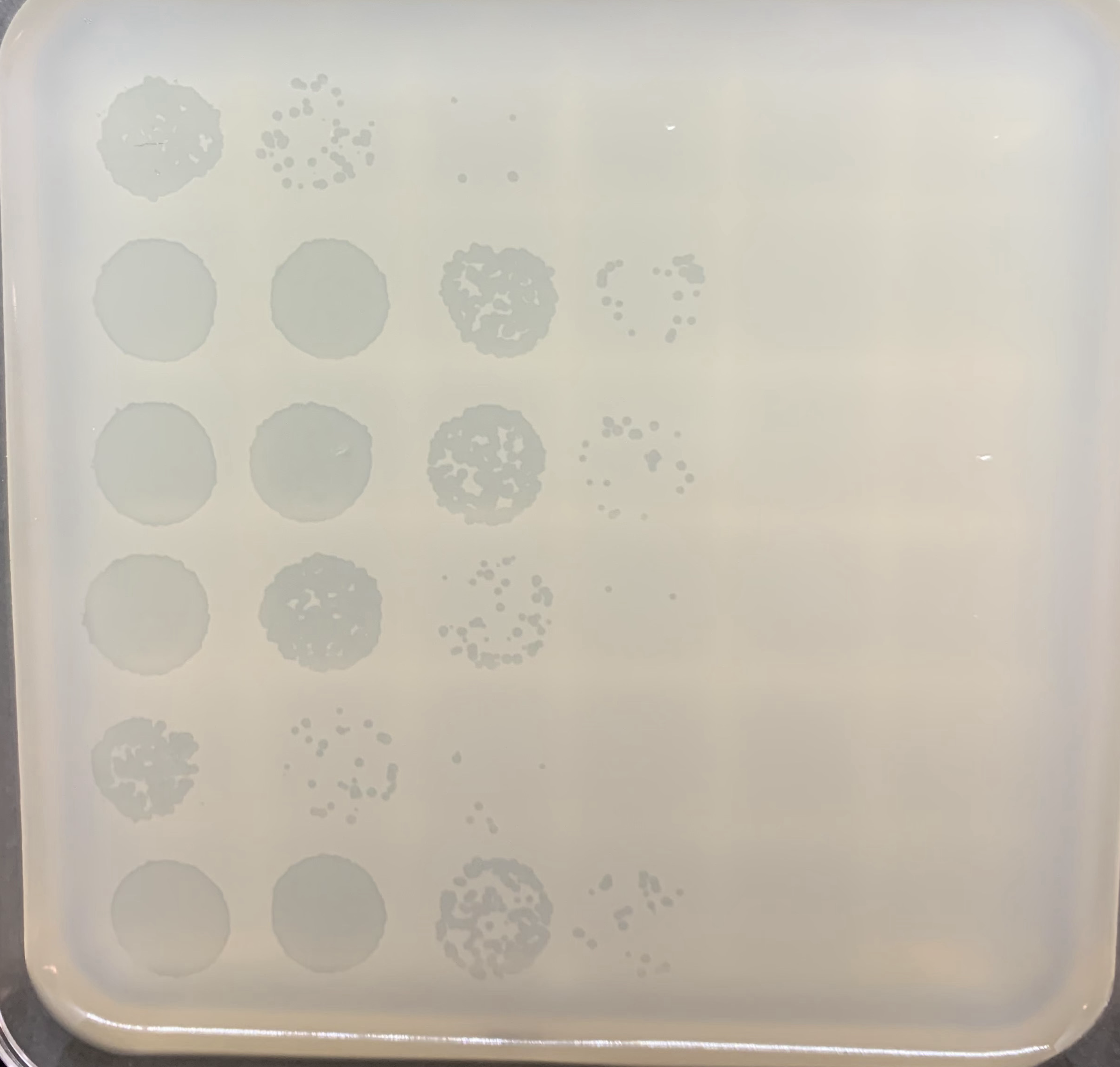 pks–
pks+ no DNA
Rep 1
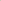 pks+ 0.5 ng
pks+ 5000 ng
pks–
Rep 2
pks+ no DNA
Plaque assay WT BW25113 – λ; Herring sperm DNA (2)
100
10-5
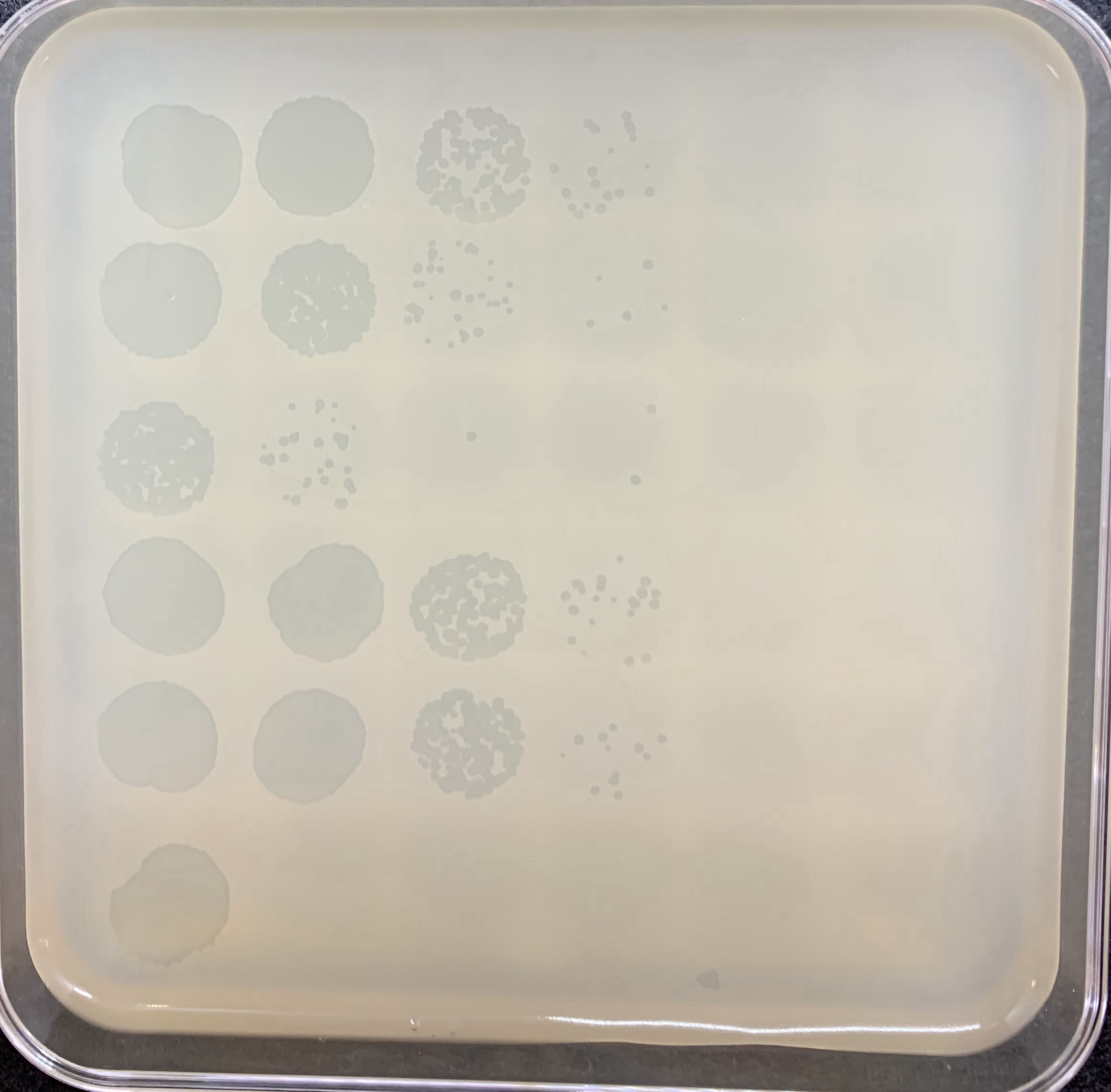 pks+ 0.5 ng
Rep 2
pks+ 5000 ng
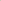 pks–
pks+ no DNA
Rep 3
pks+ 0.5 ng
pks+ 5000 ng